Natura 2000
Wetgeving rond belangrijke natuurgebieden in Europa (o.a. Veluwe)
Doelen
Stimulering; Biodiversiteit = soortenrijkdom
Bescherming; Habitattypen
Bescherming
Spanningsveld tussen verschillende belanghebbenden
Ecologische HoofdStructuur (EHS)
Wetgeving rond robuuste verbindingszones tussen belangrijke natuurgebieden in Nederland (o.a. de Beekbergse Poort)
Doelen
Versterken van een populatie door verplaatsingen mogelijk te maken.
Voorbeelden
Ecoducten
Bomenrijen, heggen en struikgewas, onderbegroeiing
Beekoevers
Draaihals
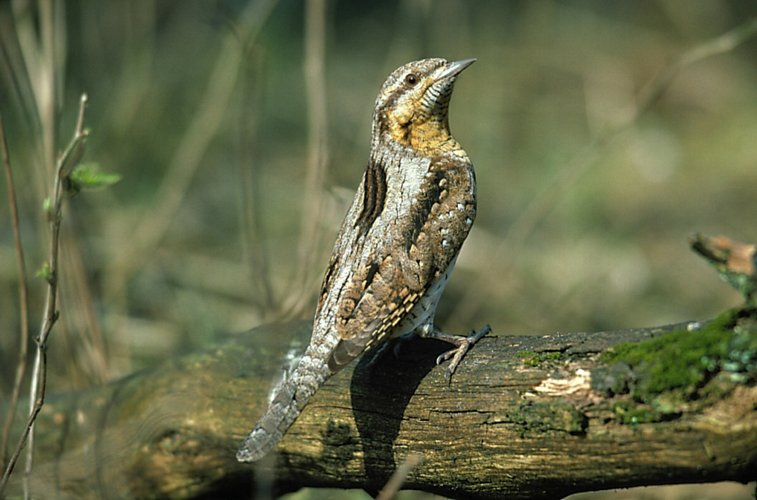 Appelvink
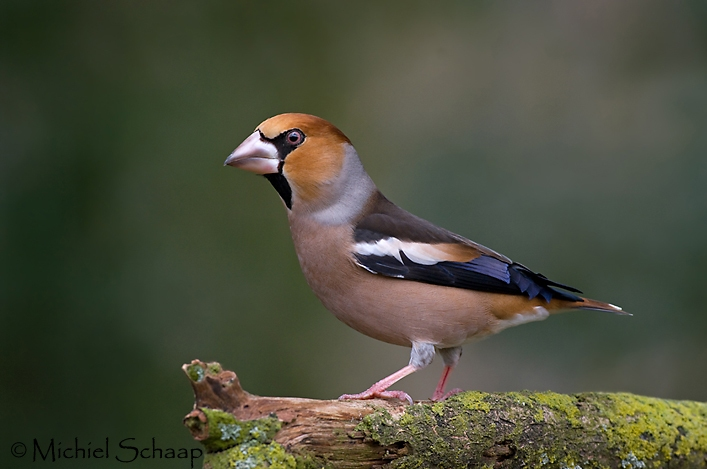 Zwarte Specht
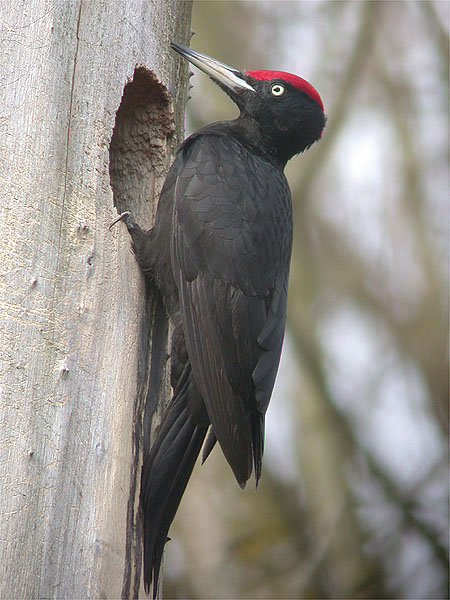 Havik
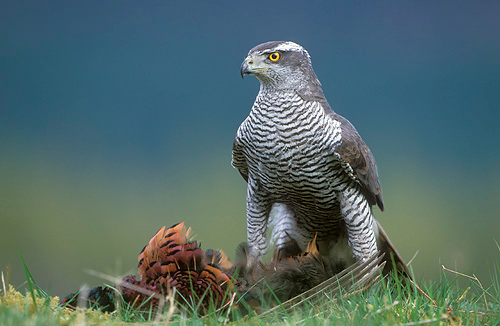 Sperwer
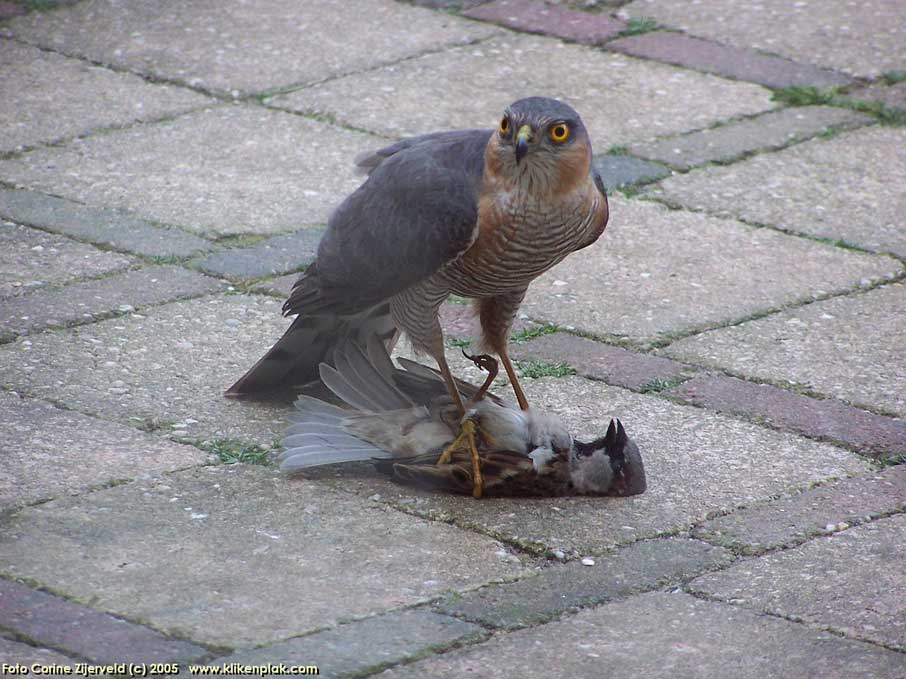 Kerkuil
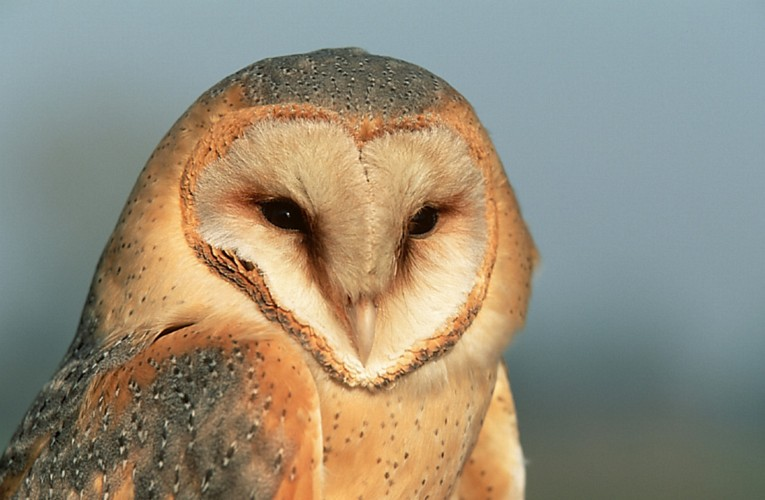 Bosuil
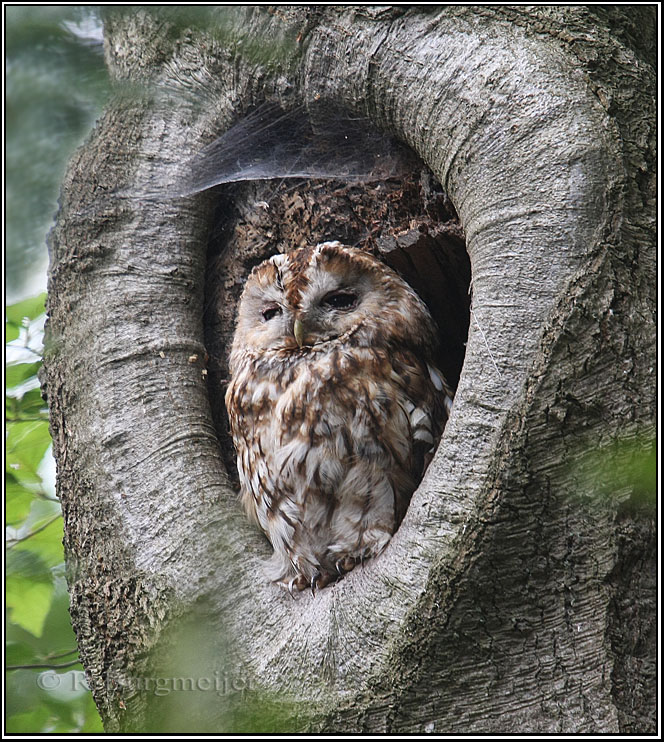 Buizerd
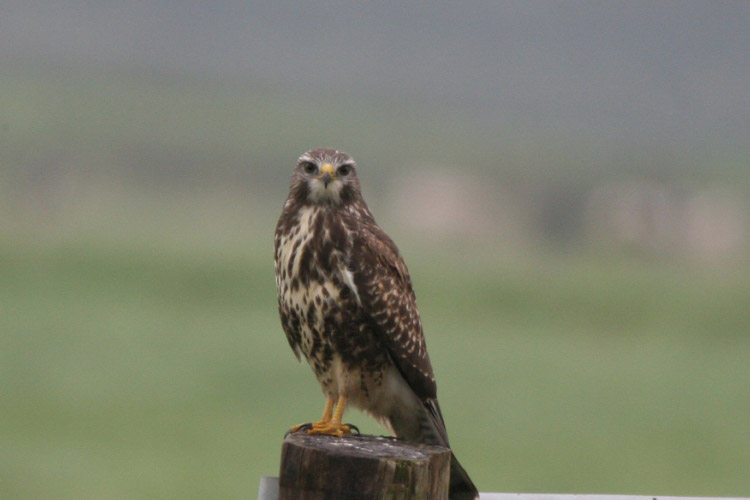 Houtsnip
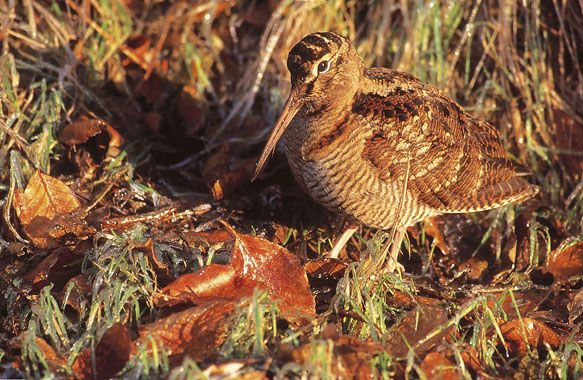 Goudvink
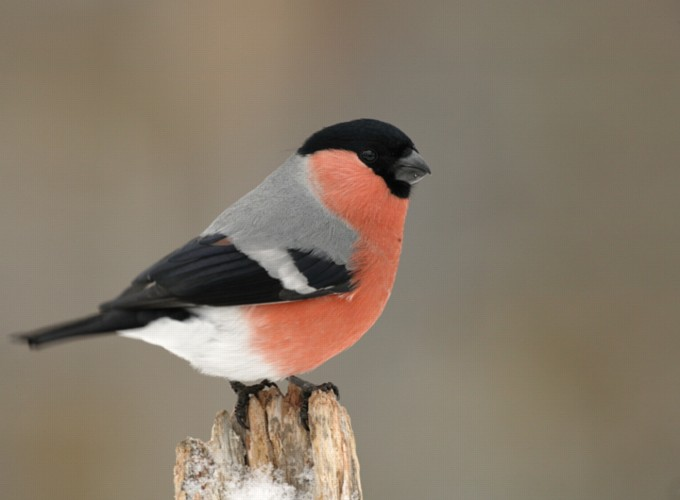 VOS
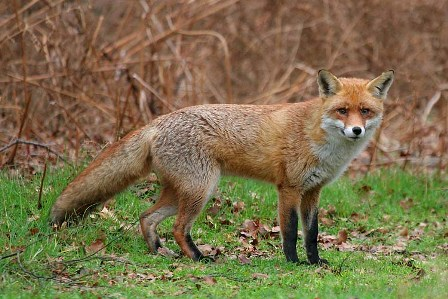 Das
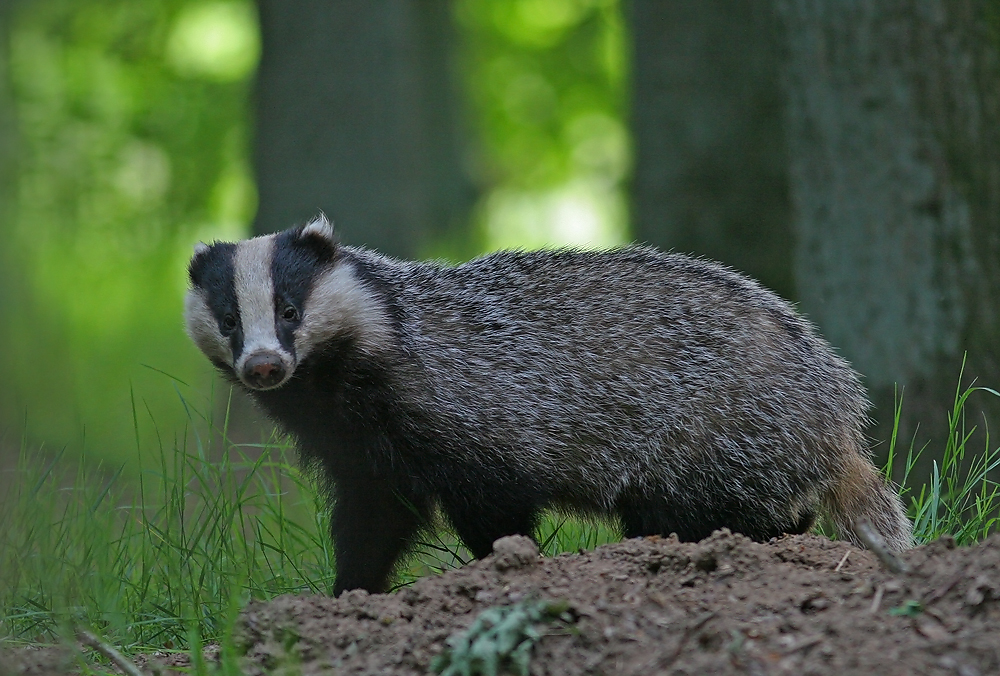 Wezel
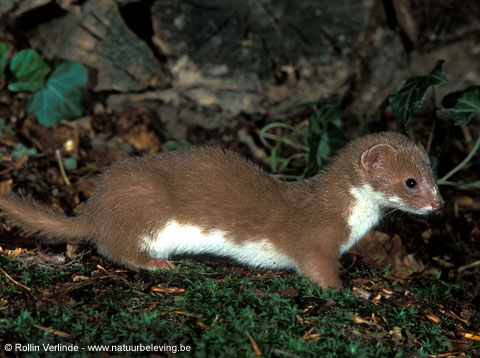 Rosse Vleermuis
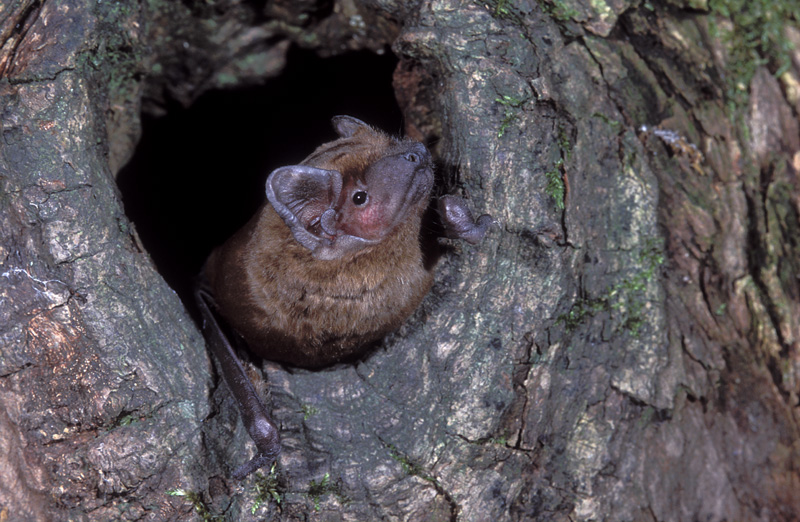 Ringslang
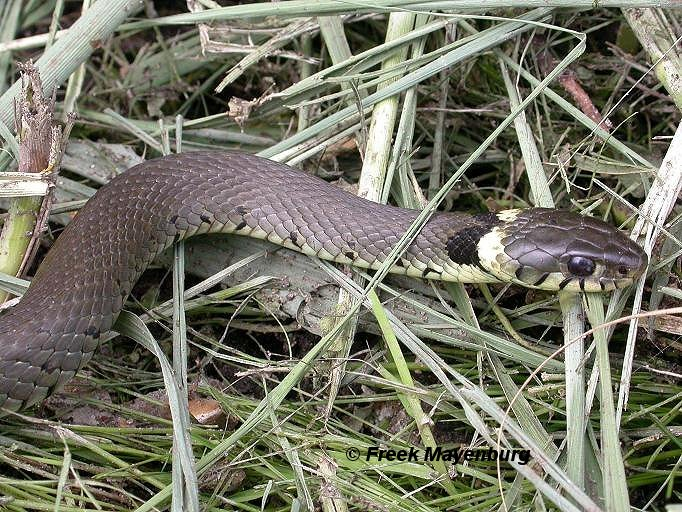 Hazelworm
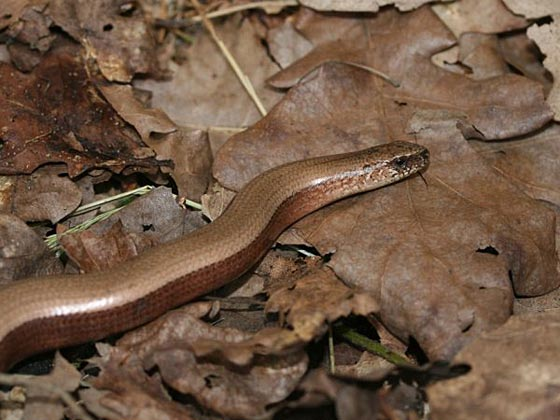 Steun hard nodig, juist nu!!!
www.SBNE–Beekbergen.nl
Met aandacht voor: 
         Lokale omstandigheden op het gebied van:
* Landschapsbescherming en –ontwikkeling
* Natuurbescherming en ecologie
* Cultuurhistorie
* “Naoberschap”